CCS Interlibrary Loan Technical Group Meeting
February 23, 2023
FY2023-2024 Meetings
FY2023-2024Meetings
Time to start planning for next fiscal year!

Elections at May 18, 2023 meeting

Nominations needed for: 
Vice-Chair/Chair Elect
Secretary

Reach out to me (mlanders@ccslib.org) if you have any questions about serving as an officer!
Meeting Location
Mix of virtual and in-person meetings
August 2023 = virtual
February 2024 = virtual
May 2024 = in-person
FY2023-2024Meetings
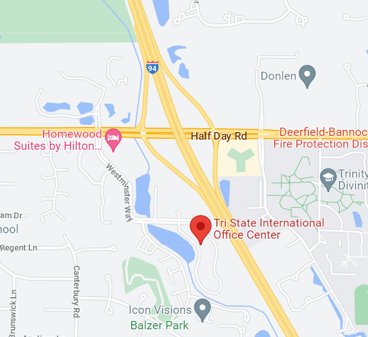 New CCS office location:
200 Tri-State International 
Lincolnshire, IL
ILLINET Web Report
ILLINET Survey Due March 31, 2023

Report on data from July 1, 2021 – June 30, 2022
   
Web Report, "ILLINET," will help you complete survey
Select "Display Archive"
Download report dated 7/1/2022
ILLINET Web Report
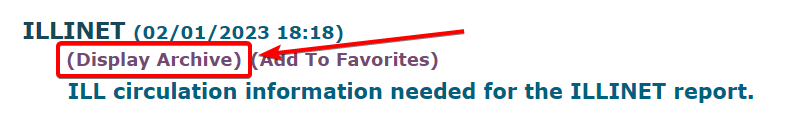 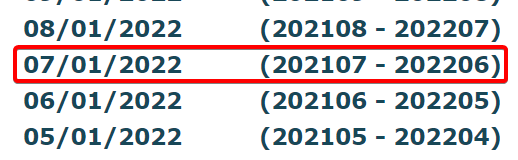 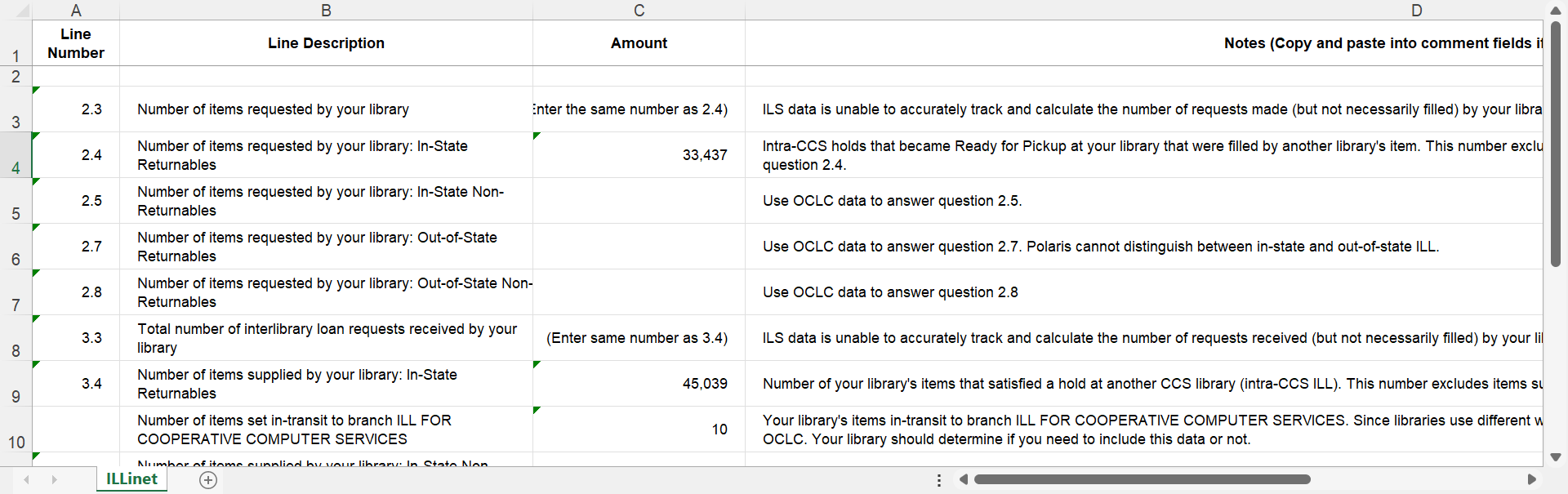 Column A (Line Number) and Column B (Line Description) correspond to ILLINET question number
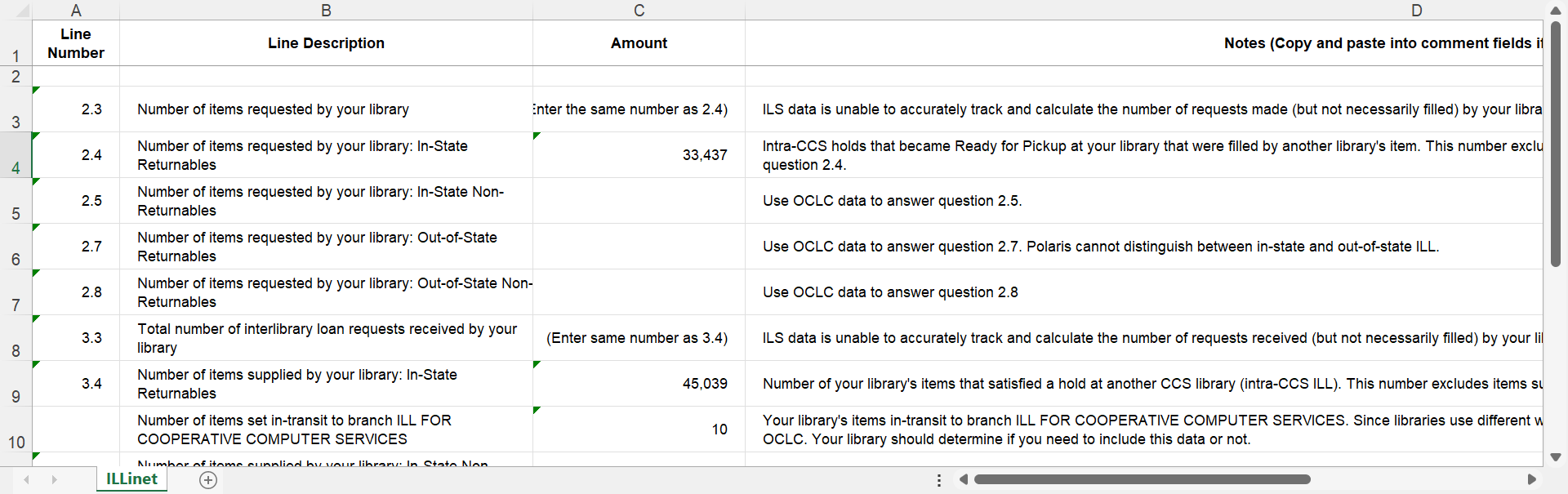 Column C (Amount) gives the number to enter or add to the survey response for that question.
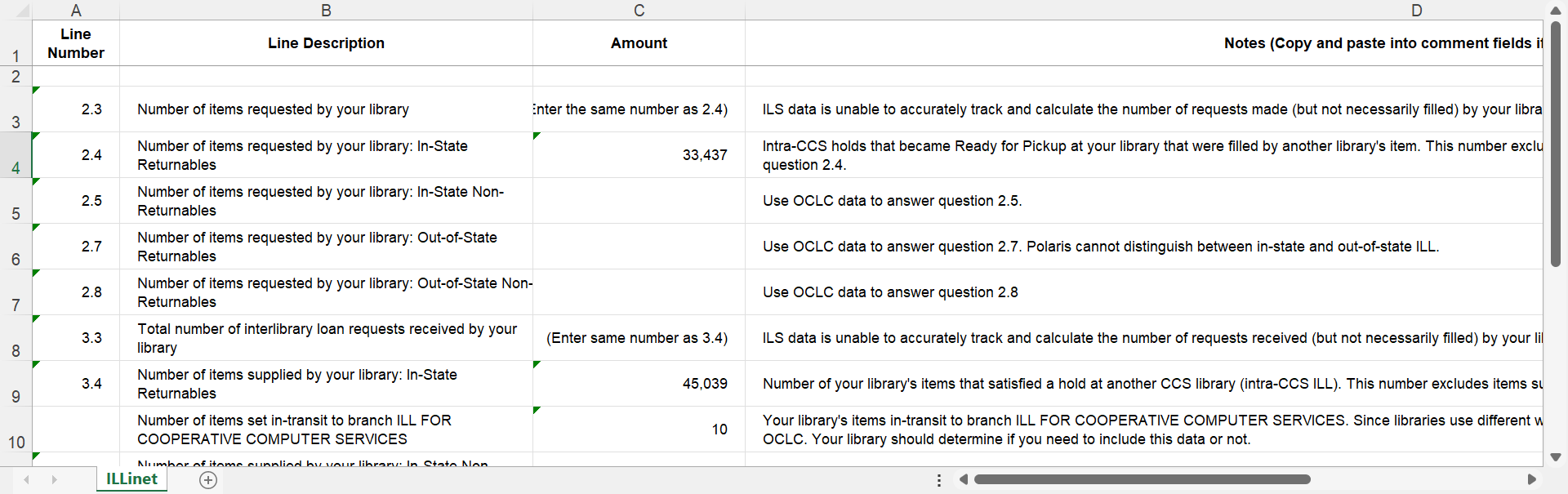 Column D (Notes) provides important information about survey question or amount
Instruct you to use OCLC data only
Instruct you to add Polaris data to OCLC data
Provides notes you can copy-and-paste into survey
Q: Why do numbers in ILLINET Web Report differ from other CCS Web Reports?  
   
A: Most CCS Web Reports look at checkouts. Some questions on the ILLINET survey are looking for data on requests/supplies. 

The ILLINET Web Report counts items sent or received via intra-CCS loan, regardless if they were checked out or not.
ILLINET Web Report